Topic 3.  Communications Management
[Speaker Notes: хочу похвалить: всех тех, кто выполняет домашние задания, последнее время очень активизировались.
I want to praise everyone who does their homework, they have become very active lately.
lately, as you noticed, I have not given homework.
but that doesn't mean the homework has stopped.
this week you will already receive individual assignments in the chat to prepare for the upcoming seminars. so be careful]
Content
Communications in the magament process
1
Communication process
2
Conflict  in the organizacion
3
Negotiations, mediation
4
[Speaker Notes: Переговоры, посредничество]
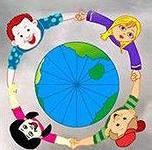 Question  2
Communication process 沟通过程
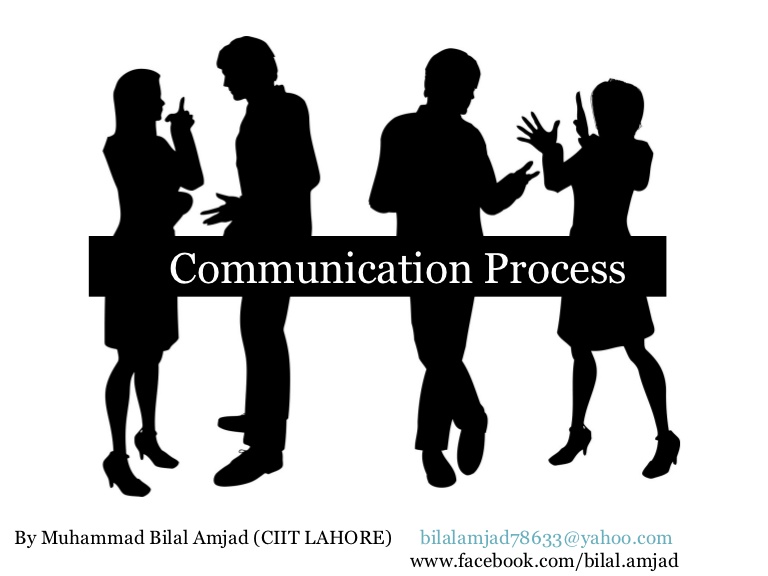 Principles of communication system in the organization
How to meet the needs of cooperation, partnership and competence符合协作、合作伙伴和能力需求的原则
The principle of regulating the scope of communications for certain officials and units 某些官员和单位的通信管理原则
The principle of rational use of the manager's working time
某些官员和单位的通信管理原则
The principle of information communication, the distribution of information to establish and maintain the necessary communications信息通信原则，信息分发，以建立和维护必要的通信
The principle of authority and responsibility权力和责任原则
The principle of regulating the communicative load of various parts of the organization管理组织不同环节沟通负担的原则
The principle of taking into account informal communications and using them in the management process 非正式通信的会计原则及其在管理过程中的使用
Concept
Коммуникационный процесс – это процесс обмена информацией между двумя и более людьми
The communication process is the process of exchanging information between two or more people.
沟通过程是两个或两个以上人员之间交换信息的过程
Понятие
Коммуникационный процесс – это процесс обмена информацией между двумя и более людьми
The communication process is the process of exchanging information between two or more people.
沟通过程是两个或两个以上人员之间交换信息的过程
The structure of the communicative situation
Communication field
Standards of communication
Communication script 
Communication style
Cognitive load
Communicator
Recipient
Communication purpose
Set a goal
Communication 
barriers
Message meaning
Understanding the meaning
Message

Channel
Encoding
Decoding
Feedback
[Speaker Notes: purpose]
Elements of the communication process
Sender (communicator), 发件人（通讯员），
Message 消息
Transmission channels, 传输通道，
Recipient 收件人
Feedback 反馈
Stages of communication process
sending a message (the sender can be any employee who has certain ideas, intentions, information and the purpose of communication; formulates the meaning of what and why he wants to convey to another participant in the communication process. 
发送消息（发件人可以是具有某些想法、意图、信息和沟通目的的任何员工;阐述他希望传达给通信过程另一位参与者的内容和原因的含义。
message transmission (The message on channels is transferred to the recipient. As channels the environment (air, light, water) and various technical devices are used (communication lines, electromagnetic waves)
消息传输（通道上的消息传输给收件人。作为通道，使用环境（空气、光、水）和各种技术设备（通信线路、电磁波）
[Speaker Notes: отправление сообщения (отправителем может быть любой сотрудник, имеющий определенные идеи, намерения, информацию и цель коммуникации; формулирует смысл того, что и почему он хочет передать другому участнику процесса коммуникации. Кодирование– это перевод информации отправителя в комплекс коммуникационных символов (слов, действий, выражения лица и т. п.), 
передача сообщения (Послание по каналам передаётся получателю. В качестве каналов используются сама среда (воздух, свет, вода) и различные технические устройства (линии связи, электромагнитные волны)
получение сообщения (Получатель декодирует (переводит, расшифровывает) сообщение. Декодирование – процесс превращения сообщения в имеющую смысл форму. Чем ближе декодированное сообщение к намерению, выраженному отправителем, тем более эффективна коммуникация).]
Stages of communication process
Receiving a message (The recipient decodes (translates, decrypts) the message.  Decoding is the process of turning a message into a meaningful form. The closer the decoded message is to the intention expressed by the sender, the more effective the communication is). 
接收消息（收件人解码（翻译、解密）消息。 解码是将消息转换为有意义的形式的过程。解码的消息越接近发件人表达的意图，通信就越有效）。
[Speaker Notes: отправление сообщения (отправителем может быть любой сотрудник, имеющий определенные идеи, намерения, информацию и цель коммуникации; формулирует смысл того, что и почему он хочет передать другому участнику процесса коммуникации. Кодирование– это перевод информации отправителя в комплекс коммуникационных символов (слов, действий, выражения лица и т. п.), 
передача сообщения (Послание по каналам передаётся получателю. В качестве каналов используются сама среда (воздух, свет, вода) и различные технические устройства (линии связи, электромагнитные волны)
получение сообщения (Получатель декодирует (переводит, расшифровывает) сообщение. Декодирование – процесс превращения сообщения в имеющую смысл форму. Чем ближе декодированное сообщение к намерению, выраженному отправителем, тем более эффективна коммуникация).]
Communications process
Stage 2
[Speaker Notes: This slide shows in detail the 2nd stage of the communication process.
Просодические и экстралингвистические средства общения связаны с голосом, характеристики которого создают образ человека, способствуют распознанию его состояний, выявлению психической индивидуальности.
Prosodical and extralinguistic means of communication are associated with the voice, the characteristics of which create the image of a person, contribute to the recognition of his states, the identification of mental individuality.]
Stage 4
Feedback features反馈功能
Communication space
通信空间
Organized as a "combat ship team" where maximum centralization of control to the limit narrows the unmanageable sphere.组织为"战斗船队"，将控制权最大集中到极限，缩小了难以管理的领域。
It is organized as a "football team" where an unmanageable sphere manifests itself in game improvisations outside the coaching plan for the game, and the process of management is spontaneous, as a "game by the rules". "Game by Rules" just forms the self-organization of communications based on the adoption of common goals ("Win!"), general ideas about acceptable standards of conduct, criteria of evaluation and sanctions. 它被组织为一个"足球队"，一个难以管理的球体表现在比赛教练计划之外的游戏即兴表演，管理过程是自发的，作为一个"规则的游戏"。"按规则游戏"只是形成基于采用共同目标（"赢！"）的通信的自我组织，对可接受的行为标准、评价标准和制裁的一般想法。
Communication barriers
Communication barriers沟通障碍
Micromariers (communication barriers micro-level):微型玛丽人（微观层面的沟通障碍）：
Psychological attitude of the source of information in relation to the recipient
信息来源与接受者的心理态度
2. The recipient's psychological attitude to the source of information
接受者对信息来源的心理态度
3. The recipient's low ability to perceive the format of this information
收件人感知此信息格式的能力较低
4. Lack of feedback缺乏反馈
5. The bias of both communication counterparts to the idea discussed and the reasoning given	沟通对应方对所讨论的想法和给出的推理的偏见
Communication barriers沟通障碍
Macromariers (communication barriers macro-level) 微商（沟通障碍宏观层面）
Exceeding bandwidth of networks, channels, means of transmission and coding of information (distortion or loss of information) 超过网络、渠道、传输手段和信息编码的带宽（信息失真或丢失）
Simplified information (lack of constructive ideas loosely associated with the context of communication) 简化信息（缺乏与沟通环境松散相关的建设性想法）
Language barrier (foreign language medium, professional slang) 语言障碍（外语媒介，专业俚语）